Департамент финансов администрации 
городского округа Тольятти
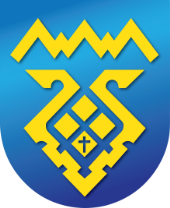 Основные направления бюджетной и налоговой политики
и проект бюджета городского округа Тольятти
 на 2025 год и плановый период 2026 и 2027 годов
Докладчик: 
Руководитель департамента финансов  Миронова Лариса Александровна
Основные итоги реализации налоговой политики 
в 2023 – 2024 годах
Влияние изменения областного законодательства на местный бюджет
Результаты гос. кад. оценки земельных участков в 2022 году 
(сравнение с налоговой базой 2022 года)
(-) 20 млн. руб.
Земельный налог
Механизм единого налогового платежа («ЕНП»)  2023 год
Единые сроки сдачи отчетности и уплаты налогов
Кассовый разрыв
 в течение месяца и переходящие платежи декабря 
- 544 млн. руб.
Неисполнение налоговых доходов от плановых показателей 
за 1 квартал 2023 года 
-286 млн.руб.
Земельный налог
Непредставление уведомлений об исчисленных суммах
 -130 млн.руб.
Патент
Перенос сроков уплаты – 1 рабочий день 2024 года 
 -42 млн.руб.
С 2024 года изменения сроков перечисления НДФЛ
 2 раза в месяц: 5-го числа и 28-го числа
Снижение кассового разрыва в течение календарного месяца
2
Основные направления налоговой политики 
на 2025 – 2027 годов
Влияние изменения федерального законодательства
 на местный бюджет
Проведение масштабной налоговой реформы в 2025 году 
(нововведения Федерального закона от 12.07.2024 №176-ФЗ)
НДФЛ
Новая прогрессивная шкала налогообложения («пять» ставок: 13%, 15%, 18%, 20% ,22%)
Совокупность налоговых баз
Увеличение размеров стандартных налоговых вычетов
2025 год
- Новые лимиты применения УСН 
- Признание плательщиками НДС
- Отмена повышенных ставок (8% и 20%)
УСН
Туристический налог
- Принятие главы 33.1 Налогового Кодекса РФ


.ПриПРи
+ 30 
млн. руб.
Государственная пошлина (суды, Росреестр)
-       -  Увеличение размеров (суды)
                                      - Уплата в зависимости от КС (Росреестр)
+ 76 
млн. руб.
Патент
- Новые сроки уплаты «годовых» патентов
                                                   (не позднее 28 декабря)
+32 
млн. руб.
Влияние изменения областного законодательства на местный бюджет:
2025 год
2026 год
2027 год
Налог на имущество физических лиц 
результаты гос. кад. оценки в 2023 году
+ 115 
млн. руб.
+ 54 
млн. руб.
+ 11 
млн. руб.
3
Основные итоги реализации и направления
 бюджетной  политики в 2023 – 2025 годах
Млн. руб.
Обеспечение заработной платы работников бюджетной сферы (дополнительно)
2025 год
2024 год
2023 год
340,6
283,5
124
Указы Президента РФ
213,4
200,3
Доведение заработной платы до МРОТ
75,9
Прочие  категории работников
249,2
84,4
449,6
Обеспечение достижения показателей  национальных проектов
991,7
1 523,9
241,3
Реализация мер,  в связи с проведением  специальной военной операции
22
117,4
20
Выплаты гражданам, заключившим контракт с Министерством обороны РФ (с 02.10.2023 – 400 тыс. руб., с 02.12.2023 и 01.07.2024- 200 тыс. руб.)
60,6
60,6
35,6
Льготы семьям военнослужащих-участников СВО
(Бесплатное питание в 2023 учащихся 5-11 классов, с 2024 учащихся 1-11 классов, освобождение от родительской платы в муниципальных детских дошкольных учреждениях и АНО ДО «Планета «Лада»)
33,1
7
23
Приобретение снаряжения, техники и инвентаря, необходимого в зоне проведения СВО,  выплаты членам семей погибших участников СВО
1 294,6
1 607,4
1 818
Содержание городской инфраструктуры
1 561,2
1 614,2
1725,5
Содержание муниципальной сети учреждений социально-культурной сферы
386,7
1 018,7
311,3
4
Транспортная доступность
Основные итоги реализации долговой политики
2023-2024 годов
Мероприятия по снижению долговой нагрузки на бюджет городского округа Тольятти  в 2023 году
Соглашение о реализации мер по сокращению муниципального долга городского округа Тольятти в 2023 году
Снижение размера муниципального долга на 900 млн. руб.                (с 4 900 млн. руб. до 4 000 млн. руб.)
Изменения в Бюджетный кодекс РФ с 2023 года
Привлечение бюджетного кредита УФК:   
                   - в 2023 году  - 1 472 млн. руб.
                   - за 9 месяцев 2024 года - 1 710 млн. руб.
Изменены порядок  расчета и сроки предоставления бюджетного кредита УФК
Утратили силу пункты 6-9,11 и 12 статьи 107.1
Отсутствует необходимость согласования с МУФ Самарской области проектов программ муниципальных заимствований, гарантий и   долговой политики
Утратил силу пункт 7 статьи 107
Сняты ограничения по погашению и обслуживанию муниципального долга в 20% от доходов
Городской округ Тольятти отнесен к группе заемщиков со средним уровнем долговой устойчивости  на 2023-2025 годы
Планируемое привлечение кредитных средств  в декабре                    2024 года
Рост ключевой ставки ЦБ РФ                                                                                            с 7,5% годовых до 19% годовых
Увеличение расходов на обслуживание муниципального долга       на 2025-2027 годы
Погашение бюджетного кредита полученного  в сумме 
1 млрд. руб.
По 250 млн. руб. с 2025 года по 2028 год
5
Основные параметры бюджета в период 2023 – 2027 годов
млн.руб.
6
Уровень долговой нагрузки в период 2018-2027 годов
млн.руб.
89,9
42,8
38,9
34,9
33,5
32,2
4368
4368
4000
5931
4368
4368
7
Основные источники формирования доходной части бюджета 
на 2025 год
Оценка ожидаемого исполнения 2024г.
Основные источники  собственных доходов
Прогноз 2025г.
Отклонение
План 2024г.
Налог на доходы физических лиц
+ 585 млн. руб.
7 270 млн. руб.
7 702 млн. руб.
8 287 млн. руб.
Налог на имущество физических лиц
947 млн. руб.
947 млн. руб.
1 061 млн. руб.
+ 114 млн. руб.
Налоги 
на совокупный доход
997 млн. руб.
1 049 млн. руб.
1 130 млн. руб.
+ 81 млн. руб.
Земельный налог
639 млн. руб.
620 млн. руб.
639 млн. руб.
- 19 млн. руб.
Аренда земли
467 млн. руб.
490 млн. руб.
547 млн. руб.
+ 80 млн.руб.
+ 3 млн. руб.
Аренда имущества
96 млн. руб.
100 млн. руб.
103 млн. руб.
63 млн. руб.
Штрафы, санкции, возмещение ущерба
-
63 млн. руб.
63  млн. руб.
45 млн. руб.
Доходы от размещения рекламы
- 11 млн. руб.
56 млн. руб.
97 млн. руб.
51 млн. руб.
47 млн. руб.
Доходы от реализации имущества
+ 4 млн. руб.
45 млн. руб.
-  39 млн. руб.
Доходы от продажи земельных участков
96 млн. руб.
57 млн. руб.
80 млн. руб.
12  511 млн. руб.
+ 835 млн. руб.
11 676 млн. руб.
Итого:
11 234 млн. руб.
8
Тольятти, 2024
8
Структура собственных доходов на 2025 год
в процентах
9
Ведомственная структура расходов в 2025 г.
млн.руб.
10
Финансовое обеспечение реализации национальных проектов в 2025 году на территории городского округа Тольятти
11
Расходы бюджета на выполнение работ по содержанию и благоустройству территорий городского округа Тольятти  в 2024-2025 гг.
Благоустройство
2024 год – 555 млн.руб. (в т.ч. 361 млн.р. областные)
2025 год – 277 млн.руб.(+255 млн.р. областные)
Содержание  городских территорий 
2024 год – 1 083 млн.руб
2025 год –  1 222 млн. руб.
2024 г.
2025 г.
2024 г.
2025 г.
Комплексное содержание внутриквартальных территорий и мест отдыха
НП «Жилье и городская среда»
доля с/ф  (+180 млн.р.)
10
190
651
535
Губернаторский проект «Содействие»
32 млн.р - доля с/ф  (+75 млн.р.)
Местные инициативы – 10 млн.р
42
118
Уличное освещение
340
354
Благоустройство общественных территорий
26
47
Содержание мест погребения МКУ «Ритуал»
54
51
53
139
Благоустройство придомовых территорий (субсидии УК)
Санитарная очистка 
(ТКО, субботники)
Валка и обрезка деревьев
67
82
Ремонт дворовых проездов - 70
Ямочный ремонт - 12
47
30
Ремонт и устройство хоккейных кортов и катков, МАФ
Гидротехнические сооружения
(пирс А.р., набережная Ц.и К.р., дамба п-ва Копылово)
27
87
115
Устройство внутриквартального освещения
15
16
Праздничное оформление
20
21
12
Расходы бюджета на мероприятия по развитию дорожного хозяйства в 2024-2025 гг.
млн. руб.
2025 год
2024 год
Наименование мероприятия
21,7
(МБ – доля с/ф)
Ремонт дорог в рамках НП «Безопасные качественные дороги»
721,7
(700 – ОБ, 21,7 – МБ)
6,8
(МБ – доля с/ф)
169,8
(151 – ОБ, 18,8 – МБ)
Строительство и реконструкция дорог
Содержание магистральных дорог
524,4
(64,4 – ОБ, 460 – МБ)
596
922,8 
(682,6 – ОБ, 240,2- МБ)
100
Ремонт дорог и проездов к дворовым территориям
29,1
55,1
Проектно-изыскательские работы
183,5
202
Повышение безопасности дорожного движения
937,1
2 595,8
(1 598 – ОБ, 997,8 – МБ)
Всего
13
Расходы бюджета на сохранение экологического благополучия городского округа Тольятти  в 2024-2025 гг.
Охрана окружающей среды
 (план природоохранных мероприятий) 
               2024 год                  2025 год
Доходы   110  млн.руб.          60 млн. руб.
Расходы  111 млн. руб.          63 млн. руб.
Охрана, защита лесов 
 2024 год – 88 млн.руб. 
(27 млн.руб. - вышестоящий бюджет)
2025 год - 81 млн.руб.
Ликвидация несанкционированных свалок
2024 г –  102 млн.руб, 
2025 г –53  млн.руб.
Мониторинг за состоянием атмосферного воздуха
2024 г – 9 млн.руб., 
2025 г - 10 млн.руб.
Охрана лесов, первичные меры пожарной безопасности
2024 год – 18 млн.руб., 2025 год – 24 млн.руб.
НП «Экология»
Ликвидация свалки АвтоВАЗ, АвтоВАЗАгрегат
2024 г – 5 млн.руб. (завершение работ)
Расчистка лесных участков и приобретение специальной техники 
2024 год – 39 млн.руб. (27 млн.р. областные)
 2025 год – 10 млн.руб. (31 га)
Предоставление специализированной информации по данным 8 стационарных постов
2024 г –4 млн.руб., 
2025 г –4 млн.руб.
Оценка накопленного вреда
2024 г – 35 млн.руб., 
2025 г – 16 млн.руб.
Уборка мусора
2024 год – 7 млн.руб., 2025 год – 10 млн.руб.
Предоставление специализированной информации по данным ПЭЛ (19 выездов в месяц)
2024 г – 5 млн.руб., 
2025 г – 6 млн.руб.
Ликвидация несанкционированных городских свалок
2024 г – 48 млн.руб., 
2025 г. – 10 млн.руб.
Подготовка  почвы и посадка деревьев (лес, дендропарк, общественные территории)
2024 год – 5 млн.руб., 2025 год – 16 млн.руб.
Содержание МКУ «Тольяттинское лесничество»
2024 год – 19 млн.руб., 2025 год – 21 млн.руб.
Корректировка  ПСД 2024 г – 14 млн.руб., 
2025 г – 27 млн.руб.
14
Расходы бюджета на капитальный ремонт учреждений, спил аварийно-опасных деревьев и выполнение мероприятий по обеспечению доступности на 2024 -2027гг.
Капитальный ремонт учреждений  и спил аварийно-опасных деревьев                                                    2025-2027гг- 814,1 млн. руб.
2026 год– 244,8 млн.руб.
2027 год – 51 млн. руб.
2025 год- 518,3 млн.руб.
2024 год- 363,8 млн.руб.
-10 учр.ДК – 19,7 млн.руб.                                             -118 учр.ДО- 318,8 млн.руб.          -6 учр.УФиС – 25,3 млн.руб.
8 учр.ДК –  10,9 млн.руб.                                                   59 учр.ДО- 494,3 млн.руб.                                          7 учр.УФиС –13,1  млн.руб.
8 учр.ДК – 21,3 млн.руб.                                                                       41 учр.ДО- 212,7 млн.руб.                                                                    5 учр.УФиС – 10,8 млн.руб
1 учр.ДК – 10,2 млн.руб. 
11 учр.ДО- 39,3 млн.руб.                                             2 учр.УФиС – 1,5 млн.руб.
Мероприятия по обеспечению доступной среды 
для маломобильных граждан 
(установка пандусов, поручней, расширение входной группы дверей) 2025-2027гг. – 36 млн.руб.
2026  – 15,6 млн.руб.
2027  – 8,9 млн.руб.
2024 - 11,1 млн.руб.
2025  – 11,5 млн.руб.
3 учр.ДК –  7,6 млн.руб                      6 учр.ДО- 7 млн.руб. 
2 учр.УФиС – 1 млн.руб.
2 учр.ДК – 2,6 млн.руб                                                          6 учр.ДО- 5,2 млн.руб.                                      2 учр.УФиС – 1,1 млн.руб.
4 учр.ДК – 4,1 млн.руб. 
6 учр.ДО- 7 млн.руб.
3 учр.ДК – 2,5 млн.руб.                13 учр.ДО- 8 млн.руб.                         3 учр.УФиС – 1 млн.руб
15
Расходы бюджета на противопожарные и антитеррористические мероприятия в 2024 -2027гг.
Противопожарные мероприятия                                                                                 (монтаж и ремонт АПС И и СОУЭ, системы вентиляции, дымоудаления, огнезащитная обработка и др.) 2025-2027гг- 387 млн.руб.
2024г- 54,3 млн.руб.
2026г- 157,3 млн.руб.
2027г- 131,9 млн.руб.
2025г- 97,8 млн.руб.
6 учр.ДК – 16,4 млн.руб                                                17 учр.ДО- 74,4 млн.руб.                                                        8 учр.УФиС – 7 млн.руб
5 учр.ДК – 9,9 млн.руб.                                          22 учр.ДО- 139 млн.руб.  учр.УФиС – 8,4 млн.руб.
11 учр.ДК – 14,1 млн.руб.                                             11 учр.ДО- 33,1 млн.руб.                                                   8 учр.УФиС – 7,1 млн.руб.
3 учр.ДК – 5,4 млн.руб.                                     18 учр.ДО- 119 млн.руб.                                  6 учр.УФиС –7,5 млн.руб.  )
Антитеррористические мероприятия                                                                                    (устройство аварийного освещения, систем видеонаблюдения, охранной сигнализации и др.) 2025-2027гг.- 132,6 млн.руб.
5 учр.ДО- 2,5 млн.руб.
2024г- 66,9 млн.руб.
2026г- 47 млн.руб.
2025г- 83,1 млн.руб.
2027г- 2,5 млн.руб.
5 учр.ДК – 3,2 млн.руб. 
24 учр.ДО- 25,1 млн.руб.                                                 4 учр.УФиС– 18,7 млн.руб.
9 учр.ДК – 5 млн.руб.         45 учр.ДО- 45,2 млн.руб.                    4 учр.УФиС –16,7 млн.руб.
7 учр.ДК – 3,8 млн.руб.                      62 учр.ДО- 62,5 млн.руб.           
7 учр.УФиС– 16,8 млн.руб.
16
Расходы, предусмотренные в проекте бюджета 2025 года на софинансирование средств вышестоящих бюджетов
млн.руб.
Предусмотрено в проекте бюджета по ГРБС в соответствии с заключенными соглашениями
Софинансирование 
20,0
Вышестоящие
930,6
- Капитальный ремонт пищеблоков образовательных учреждений 
- Капитальный ремонт и благоустройство территории учреждений образования__________________________________
Модернизация систем образования _______________________________
Организация и проведение мероприятий с несовершеннолетними в период каникул и свободное время от учебы________________________
Охрана общественного порядка на территории городского округа_____
Прочие расходы _______________________________________________
2,8
5,2
32,7
5,8
1,8
360,9
3,6
15,4
1,1
1,6
4,4
515,3
Предусмотрено в резерве департамента финансов для дальнейшего распределения по  ГРБС
Планируется  
3 887,7
Софинансирование 142,5
Проектирование и строительство ФОК ул. Гидротехническая________
Строительство детского сада на 350 мест в мкрн. Калина ____________
  -Строит. проездов к  школе по ул.40лет Победы,14А кв_
Строительство магистральной улицы в продолжение ул.Фермерской_
Ремонт автодорог ____________________________________________
Благоустройство общественных территорий _____________________
-Благоустройство дворовых территорий__________________________
Капитальный ремонт МБУ ДО Школа искусств № 1 ______________
Реализация общественных проектов «Содействие»_________________
Прочие расходы _____________________________________________
19,3
365,7
8,4
159,6
115,1
6,1
219,7
6,8
24,8
960,1
7,0
125,9
54,7
3,0
4,3
30,6
75
33
29,8
1 781,3
ВСЕГО
Софинансирование 162,5
Вышестоящие
4 818,3
17
БЛАГОДАРЮ 
ЗА
ВНИМАНИЕ!